LDADeep+: Latent Aspect Discovery with Deep Representations
Chieh-En Tsai (Andy Tsai), Hui-Lan Hsieh, Winston Hsu
Communication and Multimedia Lab
National Taiwan University, Taipei, Taiwan
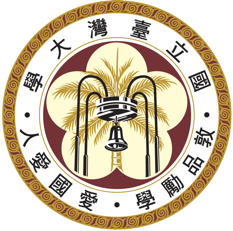 “LDADeep+: Latent Aspect Discovery with Deep Representations” – ICASSP 2016
Chieh-En Tsai (b01902004@csie.ntu.edu.tw)
1
LDADeep+: Latent Aspect Discovery with Deep Representations
Chieh-En Tsai (Andy Tsai), Hui-Lan Hsieh, Winston Hsu
Communication and Multimedia Lab
National Taiwan University, Taipei, Taiwan
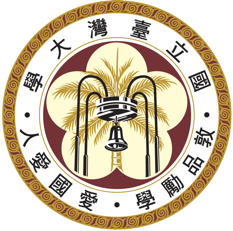 “LDADeep+: Latent Aspect Discovery with Deep Representations” – ICASSP 2016
Chieh-En Tsai (b01902004@csie.ntu.edu.tw)
2
[Speaker Notes: So why would we like to perform aspect discovery?]
Motivation: explosive growth of visual data
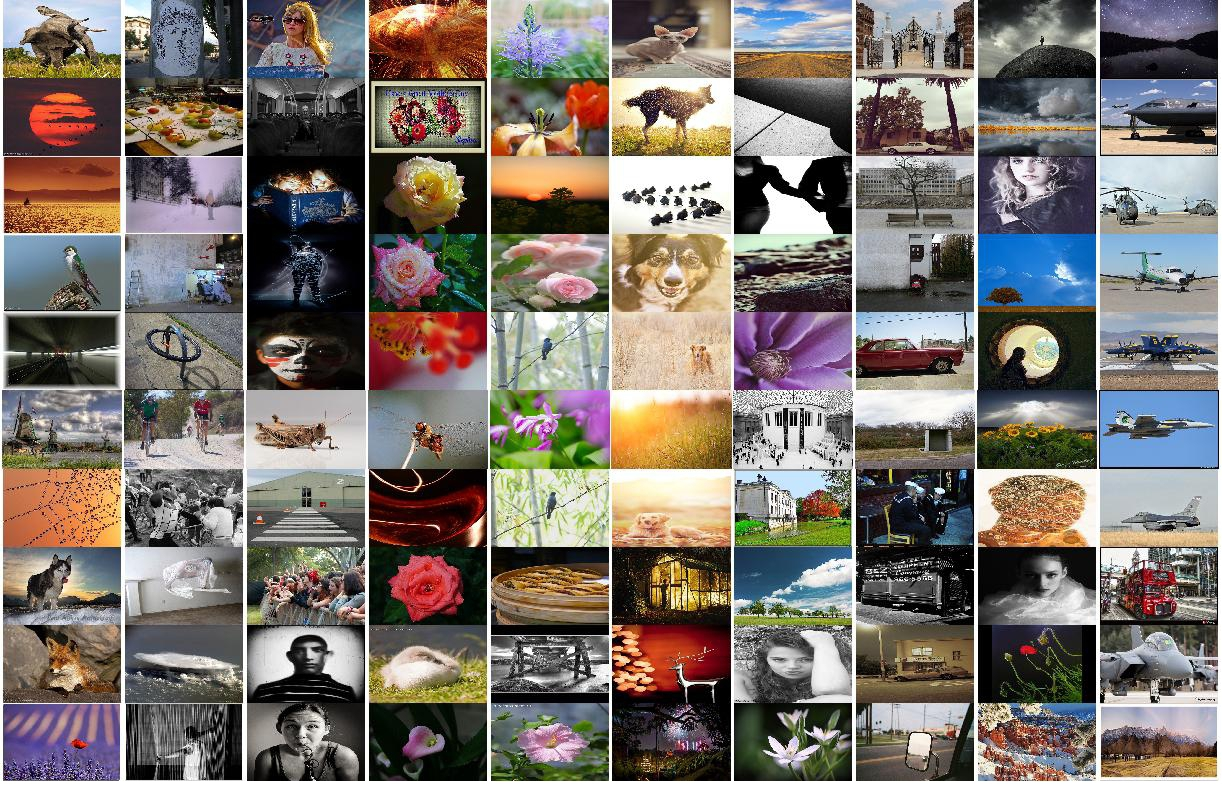 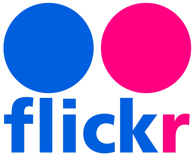 “LDADeep+: Latent Aspect Discovery with Deep Representations” – ICASSP 2016
Chieh-En Tsai (b01902004@csie.ntu.edu.tw)
3
[Speaker Notes: The visual data on the internet is growing explosively. So how to get the best use of those images become extraordinary important]
Motivation: Finding Essential Concepts
To empower complicated image applications, we wish to find essential concepts of images
“LDADeep+: Latent Aspect Discovery with Deep Representations” – ICASSP 2016
Chieh-En Tsai (b01902004@csie.ntu.edu.tw)
4
Motivation: Finding Essential Concepts
To empower complicated image applications, we wish to find essential concepts of images
“LDADeep+: Latent Aspect Discovery with Deep Representations” – ICASSP 2016
Chieh-En Tsai (b01902004@csie.ntu.edu.tw)
5
Motivation: Finding Essential Concepts
[Essential concepts]
To empower complicated image applications, we wish to find essential concepts of images
Rectangle
Triangle
Orange
Blue
“LDADeep+: Latent Aspect Discovery with Deep Representations” – ICASSP 2016
Chieh-En Tsai (b01902004@csie.ntu.edu.tw)
6
Motivation: Finding Essential Concepts
[Essential concepts]
To empower complicated image applications, we wish to find essential concepts of images
Rectangle
Triangle
Orange
Blue
[Non-essential concepts]
“LDADeep+: Latent Aspect Discovery with Deep Representations” – ICASSP 2016
Chieh-En Tsai (b01902004@csie.ntu.edu.tw)
7
Motivation: Finding Essential Concepts
[Essential concepts]
To empower complicated image applications, we wish to find essential concepts of images
Rectangle
Triangle
Orange
Blue
[Non-essential concepts]
In the reality …
“LDADeep+: Latent Aspect Discovery with Deep Representations” – ICASSP 2016
Chieh-En Tsai (b01902004@csie.ntu.edu.tw)
8
[Speaker Notes: You may think this is so simple. A 5 years old kid could also done that]
Motivation: Finding Essential Concepts
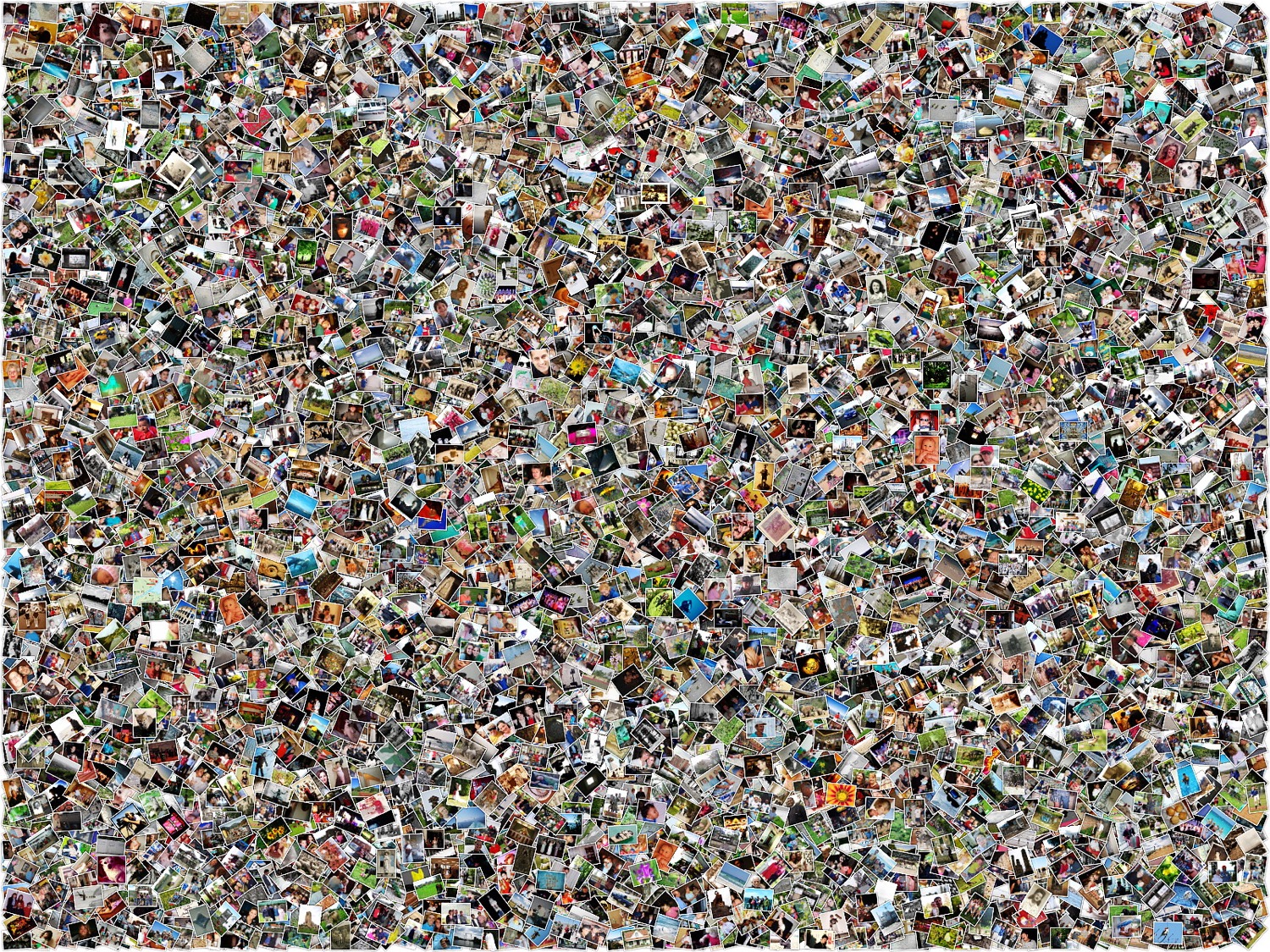 “LDADeep+: Latent Aspect Discovery with Deep Representations” – ICASSP 2016
Chieh-En Tsai (b01902004@csie.ntu.edu.tw)
9
[Speaker Notes: When we are facing hundreds of millions of images, those essential concepts may not be so obvious to see.
So you may think, ok, let’s use the description of those images to help us]
Motivation: text is rare
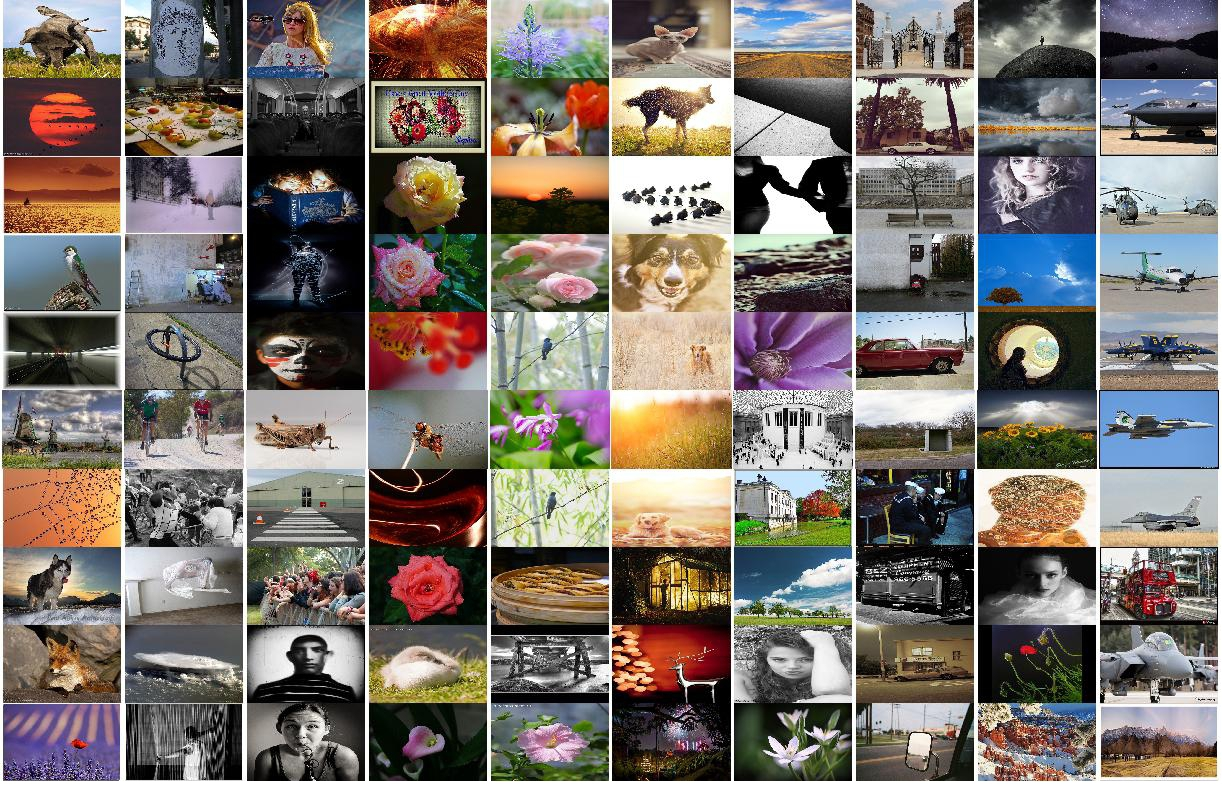 Text is not always reliable
Tags and description can be very few and contain little amount of information.
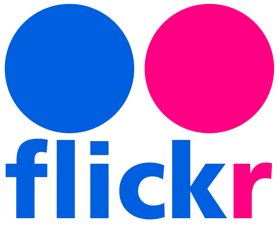 “LDADeep+: Latent Aspect Discovery with Deep Representations” – ICASSP 2016
Chieh-En Tsai (b01902004@csie.ntu.edu.tw)
10
[Speaker Notes: Another horrible truth about online-image is that when users are uploading a bunch of images at a time, the text description can be very few and contain only little amount of information]
Introducing LDADeep+
photos of related aspects
“Cherry Blossom”
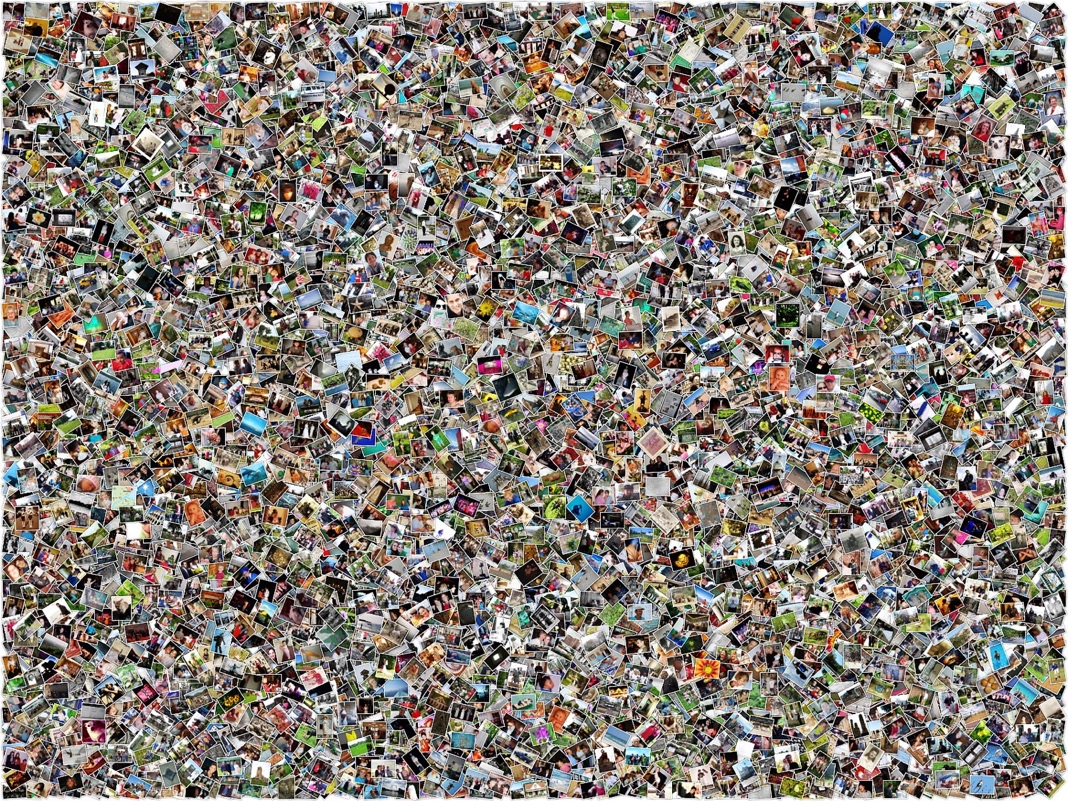 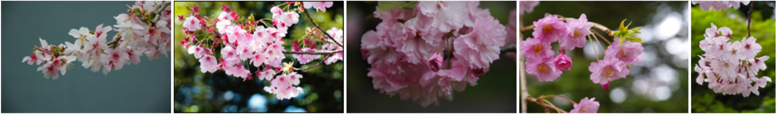 #Hanami
“Japanese Food”
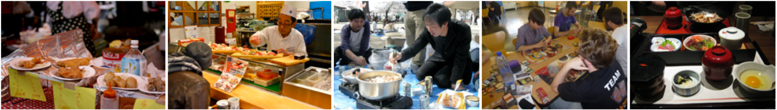 “Picnics”
variant (diverse) aspects
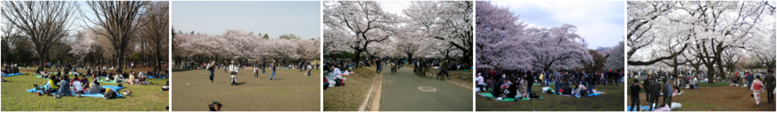 “Riverside trees”
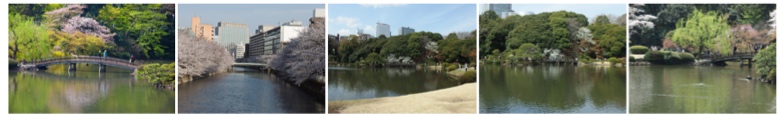 “representative”
“diverse”
Without the need of text
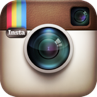 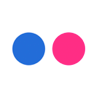 “LDADeep+: Latent Aspect Discovery with Deep Representations” – ICASSP 2016
Chieh-En Tsai (b01902004@csie.ntu.edu.tw)
11
[Speaker Notes: We propose a model called LDADeep+ to find the most representative and diverse aspects of a group of images automatically]
Outline
Why and What
 Framework
 Define “aspect”
 Method
 Evaluation
 Visualizing results
 Idea takeaways
“LDADeep+: Latent Aspect Discovery with Deep Representations” – ICASSP 2016
Chieh-En Tsai (b01902004@csie.ntu.edu.tw)
12
[Speaker Notes: Before we dive into our method, we have to first define what an aspect is]
Define “aspect”
We define a good aspect as:
- Commonly seen concept among images

 We define a good aspect discovery as:
- The more aspects discovered the better
- The more diverse the discovered aspects are the better
“LDADeep+: Latent Aspect Discovery with Deep Representations” – ICASSP 2016
Chieh-En Tsai (b01902004@csie.ntu.edu.tw)
13
Define “aspect”: commonly seen & diverse
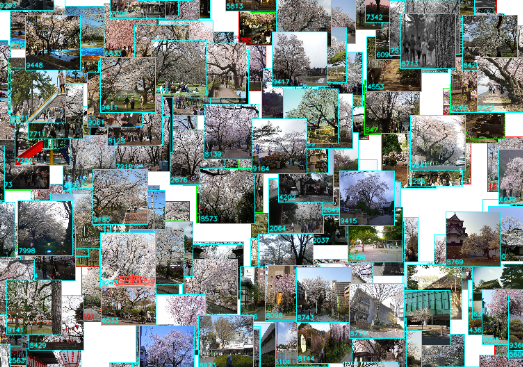 # Hanami
(Japanese flower viewing)
Aspects of # Hanami
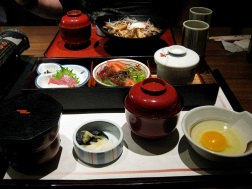 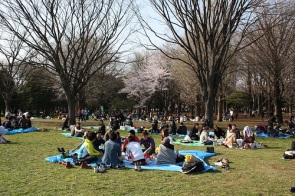 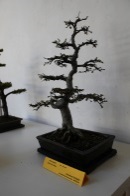 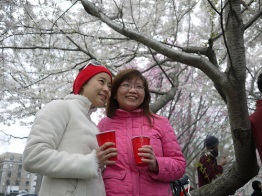 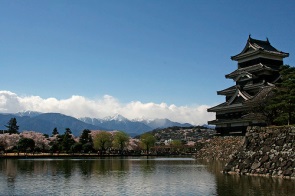 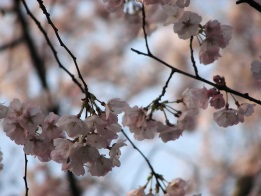 . . .
Cherry blossom
Photo taking
Potted art
Japanese food
Historical site
Picnic
“LDADeep+: Latent Aspect Discovery with Deep Representations” – ICASSP 2016
Chieh-En Tsai (b01902004@csie.ntu.edu.tw)
14
[Speaker Notes: So for example, if we are looking at a group of images related to Hanami, which is the Japanese flower viewing event. The possible aspects of this group of images might be ….Something like that, which are commonly happen in Hanami event.
And notice that these aspects are actually discovered by our system, we’ll talk about that in more detail later on]
Outline
Why and What
 Framework
 Define “aspect”
 Method
 Evaluation
 Visualizing results
 Idea takeaways
“LDADeep+: Latent Aspect Discovery with Deep Representations” – ICASSP 2016
Chieh-En Tsai (b01902004@csie.ntu.edu.tw)
15
Naïve Method - Kmeans
Centroid as the aspect
Optimize diversity
No “commonly-seen” guaranteed
“LDADeep+: Latent Aspect Discovery with Deep Representations” – ICASSP 2016
Chieh-En Tsai (b01902004@csie.ntu.edu.tw)
16
[Speaker Notes: A naïve method might be using kmeans model and view each centroid as an aspect
This kind of method can optimize the diversity of the aspect, however, they are not guaranteed to be commonly seen among those images]
Commonly-Seen & Diverse – LDA
Documents
Latent Dirichlet Allocation (LDA)
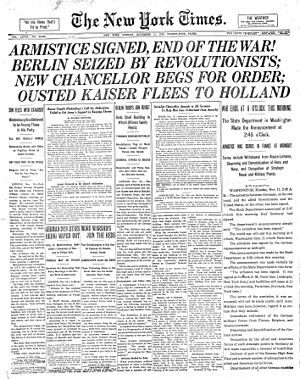 Topics
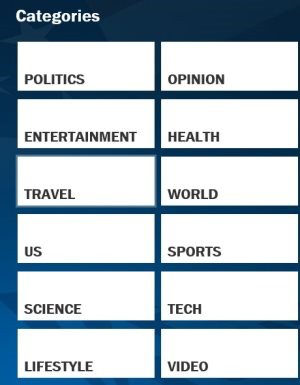 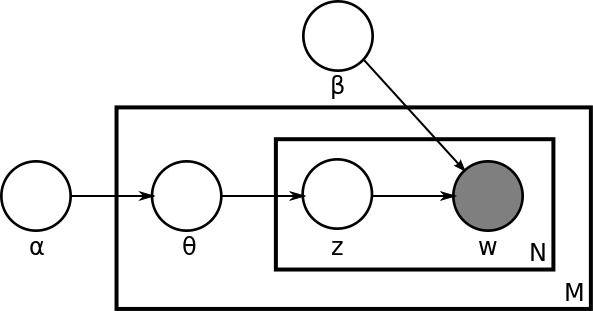 Words
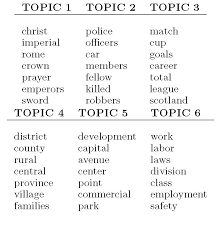 word
document
Word 		→ Visual-word
Document    	→ Image
Topic 	    	→ Aspect
“Latent Dirichlet Allocation”, David M. Beli, JMLR, 2003
“LDADeep+: Latent Aspect Discovery with Deep Representations” – ICASSP 2016
Chieh-En Tsai (b01902004@csie.ntu.edu.tw)
17
[Speaker Notes: So a better method may be using the topic model like latent dirichlet allocation.
This model assume that 
1. each document contains a topic distribution
2. And each topic contains a word distribution]
Commonly-Seen & Diverse – LDA
Documents
Latent Dirichlet Allocation (LDA)
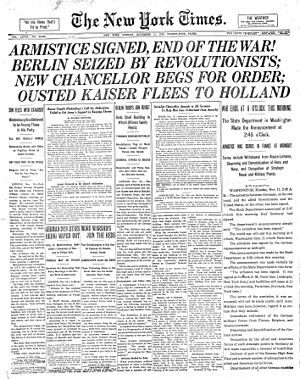 Topics
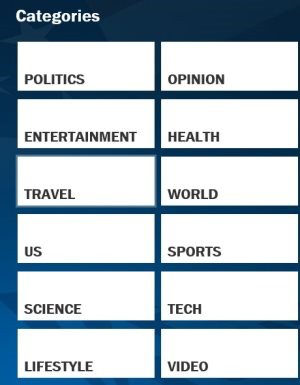 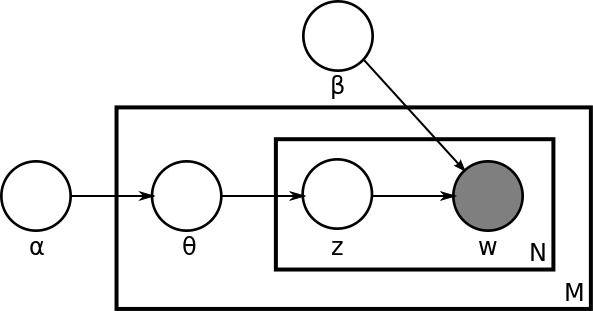 Words
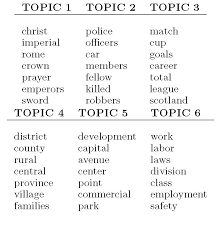 word
document
Word 		→ Visual-word
Document    	→ Image
Topic 	    	→ Aspect
“Latent Dirichlet Allocation”, David M. Beli, JMLR, 2003
“LDADeep+: Latent Aspect Discovery with Deep Representations” – ICASSP 2016
Chieh-En Tsai (b01902004@csie.ntu.edu.tw)
18
[Speaker Notes: So when we look at a document, we can actually observe the word distribution]
Commonly-Seen & Diverse – LDA
Documents
Latent Dirichlet Allocation (LDA)
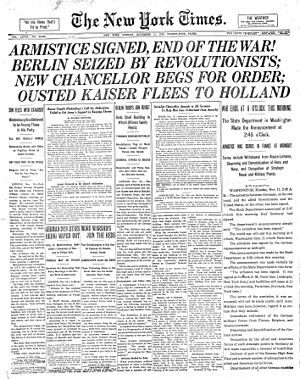 Topics
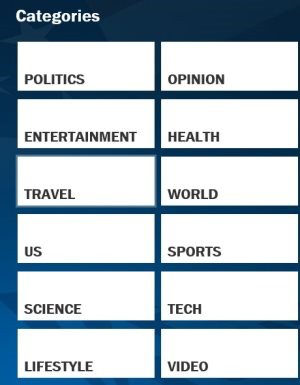 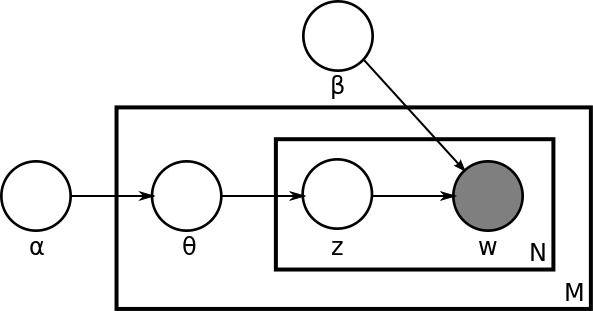 Words
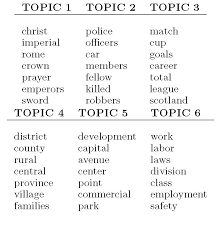 word
document
Word 		→ Visual-word
Document    	→ Image
Topic 	    	→ Aspect
“Latent Dirichlet Allocation”, David M. Beli, JMLR, 2003
“LDADeep+: Latent Aspect Discovery with Deep Representations” – ICASSP 2016
Chieh-En Tsai (b01902004@csie.ntu.edu.tw)
19
[Speaker Notes: And form the word distribution we observed, we can inference the topic distribution of that document.
So, if we can find a way to view each image as a collection of words. We can discover aspects of that image by topic modeling]
Commonly-Seen & Diverse – LDA
Documents
Latent Dirichlet Allocation (LDA)
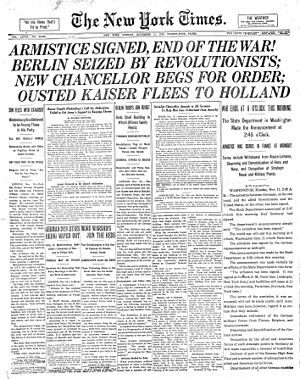 Topics
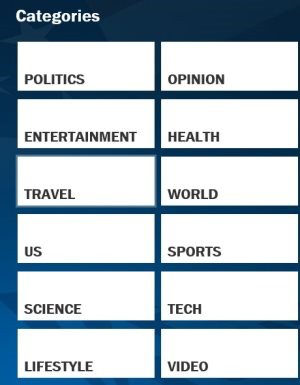 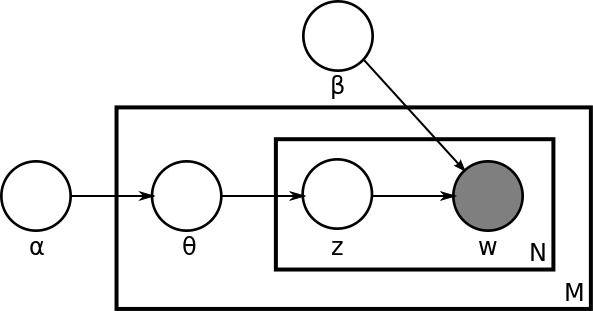 Words
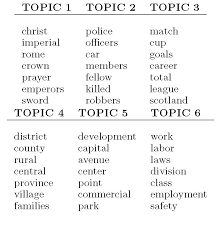 word
document
Word 		→ Visual-word
Document    	→ Image
Topic 	    	→ Aspect
How to define
“visual-word” ?
“Latent Dirichlet Allocation”, David M. Beli, JMLR, 2003
“LDADeep+: Latent Aspect Discovery with Deep Representations” – ICASSP 2016
Chieh-En Tsai (b01902004@csie.ntu.edu.tw)
20
[Speaker Notes: So the big problem now become “how to define words in an image?”]
LDA – SIFT ( the traditional way )
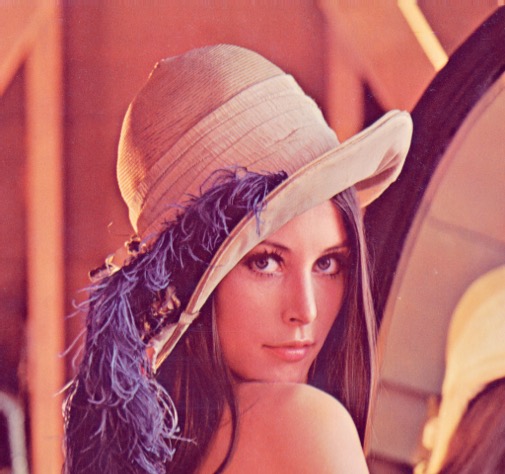 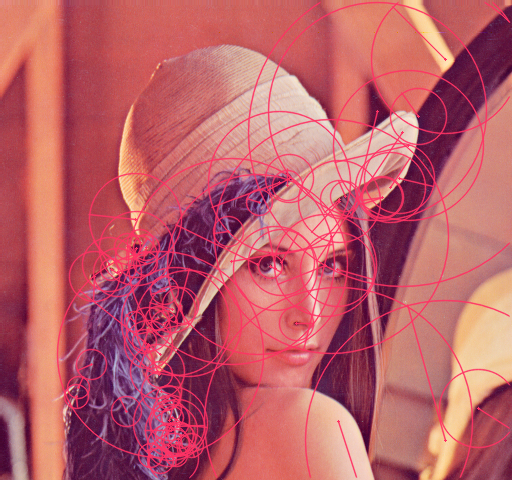 SIFT feature extraction
Codebook Building
Bag of SIFT local descriptors as visual words
“Distinctive Image Features from Scale-Invariant Keypoints”, Lowe, David G., IJCV, 2004
“A bag-of-features approach based on hue-sift descriptor for nude detection,” Ana PB Lopes, SPC, 2009
“LDADeep+: Latent Aspect Discovery with Deep Representations” – ICASSP 2016
Chieh-En Tsai (b01902004@csie.ntu.edu.tw)
21
[Speaker Notes: A typical solution is to use bag-of-sift as the visual word]
LDA – SIFT ( the traditional way )
Word index (w)
Prob(#0): 0.009
Prob(#1): 0
Prob(#2): 0
…
Prob(#4094): 0.00018
Prob(#4095): 0
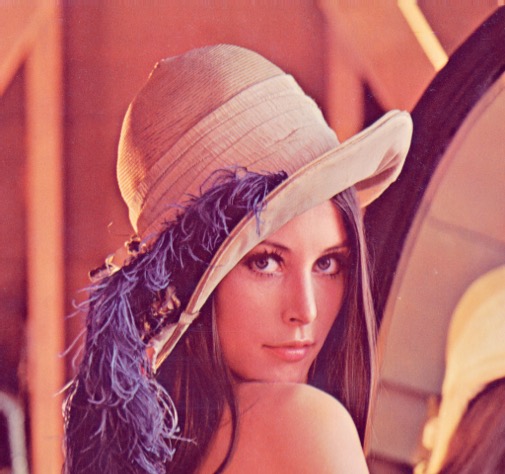 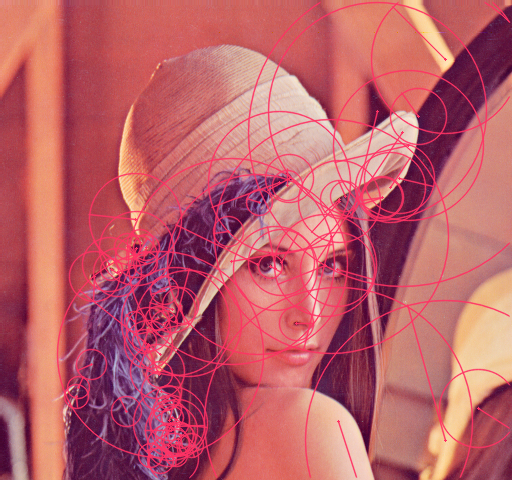 Prob(w)
SIFT feature extraction
Codebook Building
Bag of SIFT local descriptors as visual words
“Distinctive Image Features from Scale-Invariant Keypoints”, Lowe, David G., IJCV, 2004
“A bag-of-features approach based on hue-sift descriptor for nude detection,” Ana PB Lopes, SPC, 2009
“LDADeep+: Latent Aspect Discovery with Deep Representations” – ICASSP 2016
Chieh-En Tsai (b01902004@csie.ntu.edu.tw)
22
[Speaker Notes: With the codebook building process, we can obtain the word distribution of that image]
LDA – SIFT ( the traditional way )
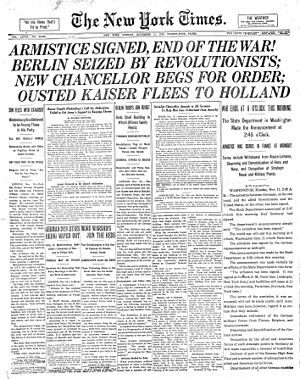 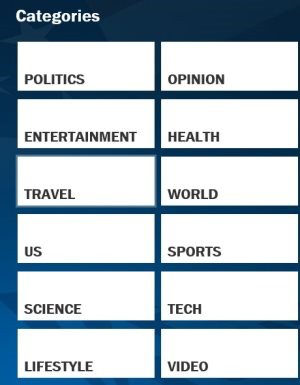 Recall our LDA framework ?
Word index (w)
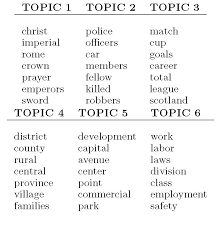 Prob(#0): 0.009
Prob(#1): 0
Prob(#2): 0
…
Prob(#4094): 0.00018
Prob(#4095): 0
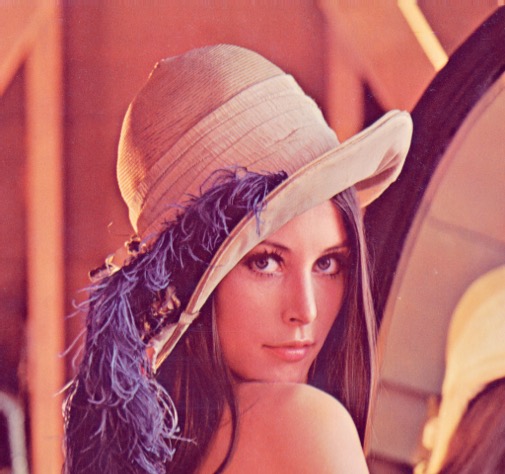 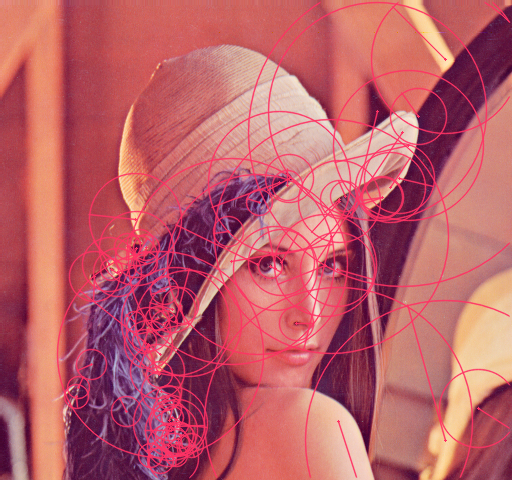 Prob(w)
SIFT feature extraction
Codebook Building
Bag of SIFT local descriptors as visual words
“Distinctive Image Features from Scale-Invariant Keypoints”, Lowe, David G., IJCV, 2004
“A bag-of-features approach based on hue-sift descriptor for nude detection,” Ana PB Lopes, SPC, 2009
“LDADeep+: Latent Aspect Discovery with Deep Representations” – ICASSP 2016
Chieh-En Tsai (b01902004@csie.ntu.edu.tw)
23
[Speaker Notes: With the word distribution of the image, we can actually inference the aspect distribution of the image and so perform aspect discovery]
LDA – SIFT ( the traditional way )
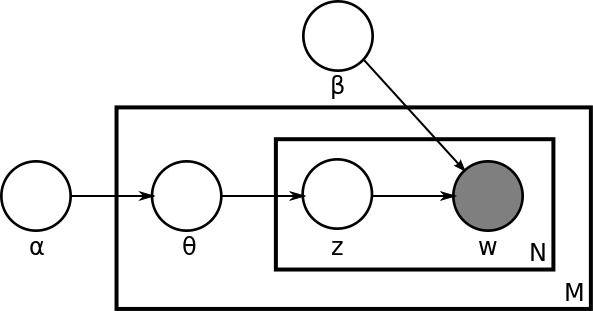 Word index (w)
Prob(#0): 0.009
Prob(#1): 0
Prob(#2): 0
…
Prob(#4094): 0.00018
Prob(#4095): 0
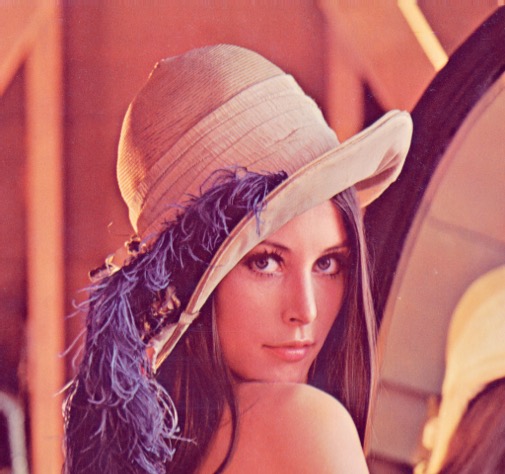 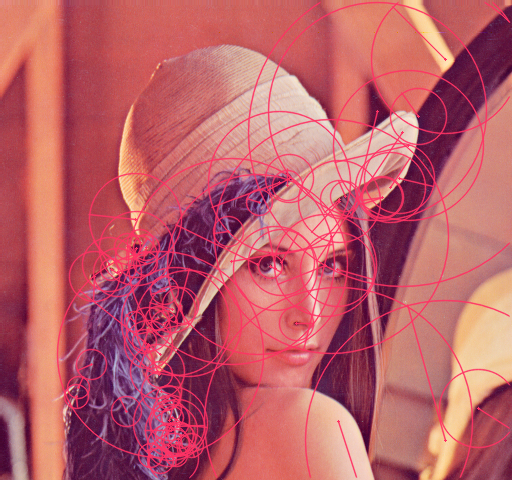 Prob(w)
SIFT feature extraction
Codebook Building
Bag of SIFT local descriptors as visual words
“Distinctive Image Features from Scale-Invariant Keypoints”, Lowe, David G., IJCV, 2004
“A bag-of-features approach based on hue-sift descriptor for nude detection,” Ana PB Lopes, SPC, 2009
“LDADeep+: Latent Aspect Discovery with Deep Representations” – ICASSP 2016
Chieh-En Tsai (b01902004@csie.ntu.edu.tw)
24
LDA – SIFT ( the traditional way )
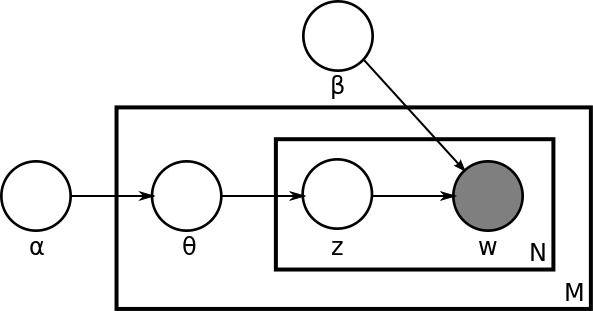 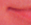 Word index (w)
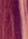 Prob(#0): 0.009
Prob(#1): 0
Prob(#2): 0
…
Prob(#4094): 0.00018
Prob(#4095): 0
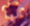 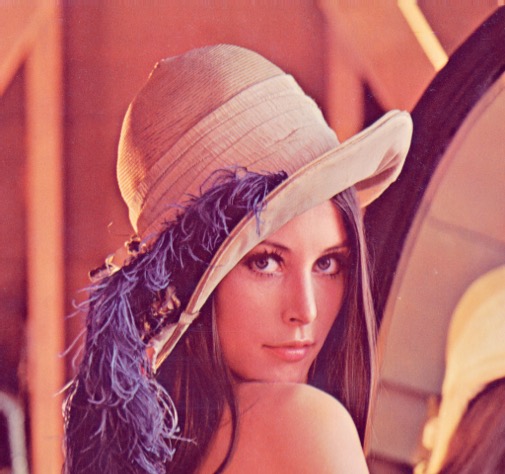 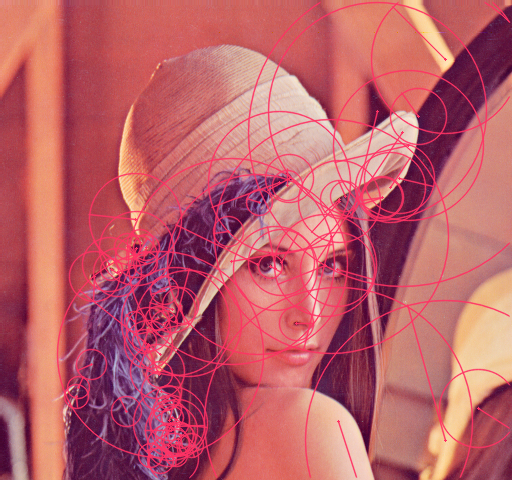 Prob(w)
SIFT feature extraction
Codebook Building
Bag of SIFT local descriptors as visual words
“Distinctive Image Features from Scale-Invariant Keypoints”, Lowe, David G., IJCV, 2004
“A bag-of-features approach based on hue-sift descriptor for nude detection,” Ana PB Lopes, SPC, 2009
“LDADeep+: Latent Aspect Discovery with Deep Representations” – ICASSP 2016
Chieh-En Tsai (b01902004@csie.ntu.edu.tw)
25
[Speaker Notes: This kind of LDA-sift model is actually very popular in image recognition around 2009.
However, with the surge of deep learning. We propose a new model called LDADeep+ to combine the power of deep learning and the LDA model]
LDADeep+ (I)
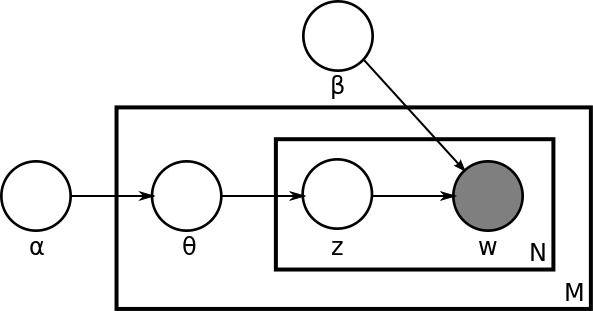 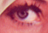 Word index (w)
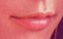 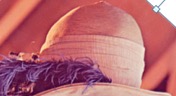 Prob(#0): 0.009
Prob(#1): 0
Prob(#2): 0
…
Prob(#4094): 0.00018
Prob(#4095): 0
Aspects discovery by LDA
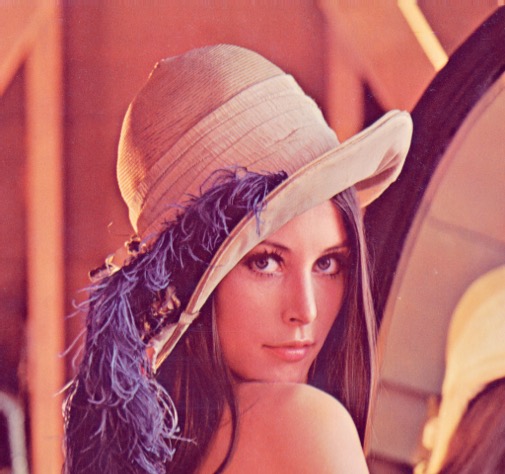 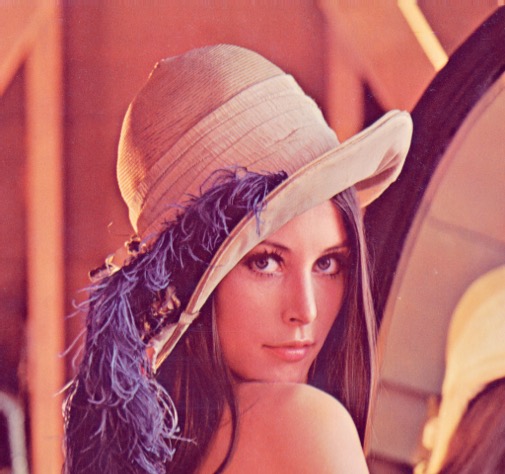 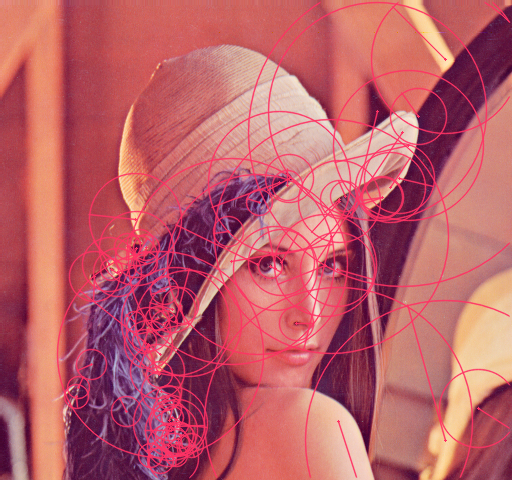 Represent images as the neuron responses
Prob(w)
convolutional neural network
“LDADeep+: Latent Aspect Discovery with Deep Representations” – ICASSP 2016
Chieh-En Tsai (b01902004@csie.ntu.edu.tw)
26
[Speaker Notes: we normalize the neural activation of the CNN to encode each image into word distribution
And then perform aspect discovery using LDA model on top of these word distribution.
And hopefully, we can find some high-level aspect of images]
LDADeep+ (II)
LDADeep+
LDA - SIFT
Low level bag-of-word feature

Sensitive to edge, corner, texture

Cannot deal with “Deformation”

Bag-of-local-descriptor
Semantic-rich feature

Only sensitive to high-level meaning

Robust to “Deformation”, “Rotation”

Global descriptor
Appearance pattern matching
High quality aspect
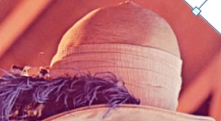 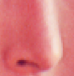 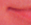 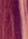 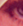 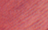 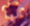 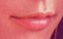 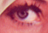 “LDADeep+: Latent Aspect Discovery with Deep Representations” – ICASSP 2016
Chieh-En Tsai (b01902004@csie.ntu.edu.tw)
27
[Speaker Notes: So a quick comparison between two model
Corner of mouth, flower pattern, wood texture.]
Outline
Why and What
 Framework
 Define “aspect”
 Method
 Evaluation
 Visualizing results
 Idea takeaways
“LDADeep+: Latent Aspect Discovery with Deep Representations” – ICASSP 2016
Chieh-En Tsai (b01902004@csie.ntu.edu.tw)
28
Event Summarization
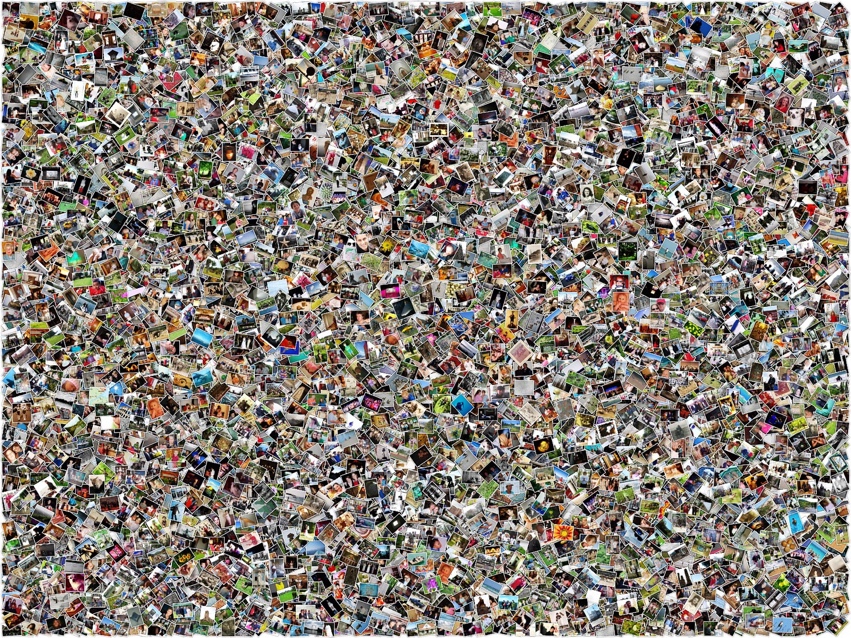 # Hanami
(Japanese flower viewing)
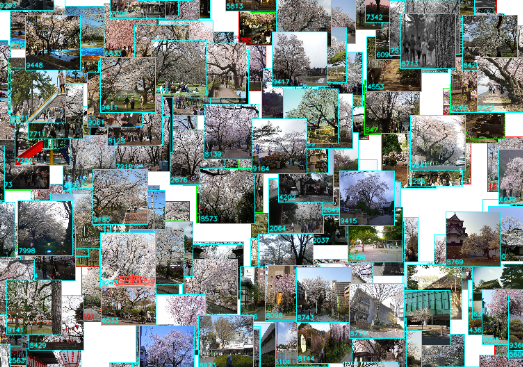 Aspects of # Hanami
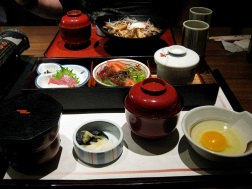 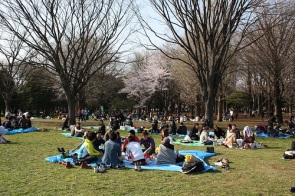 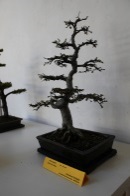 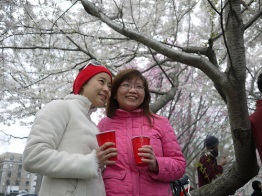 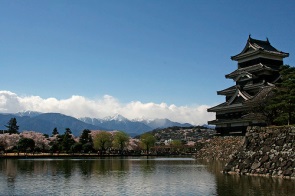 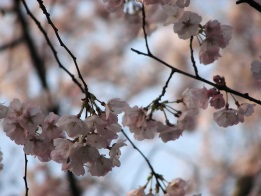 . . .
Cherry blossom
Photo taking
Potted art
Japanese food
Historical site
Picnic
“LDADeep+: Latent Aspect Discovery with Deep Representations” – ICASSP 2016
Chieh-En Tsai (b01902004@csie.ntu.edu.tw)
29
[Speaker Notes: We evaluate the performance of aspect discovery by performing event summarization.
We first filter images related to that event by searching the hashtag.
Just like what I’ve show you before, the system should summarize the event by showing all aspect it discovered]
Event Summarization
Dataset
Comparing Methods
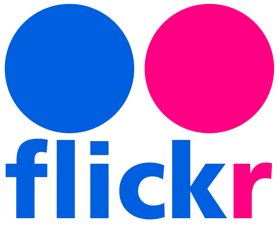 LDADeep+
Base Model: - LDA
Feature: - FC7 (alexnet,ImageNet pretrained)
YFCC100M
100M user generated daily photos
32% with text description
69% with tags    (mostly about which camera used)
LDA - SIFT
Base Model: - LDA
Feature: - SIFT
Kmeans – FC7
Base Model: - Kmeans
Feature: - FC7
Online Questionnaire
Generation of Summarization
LDA-Based
Kmeans
“YFCC100M: The New Data in Multimedia Research”, Bart Thomee et.al., Communications of the ACM 2015
“LDADeep+: Latent Aspect Discovery with Deep Representations” – ICASSP 2016
Chieh-En Tsai (b01902004@csie.ntu.edu.tw)
30
Event Summarization
Dataset
Comparing Methods
LDADeep+
Base Model: - LDA
Feature: - FC7
YFCC100M
100M user generated daily photos
32% with text description
69% with tags    (mostly about which camera used)
LDA - SIFT
Base Model: - LDA
Feature: - SIFT
Kmeans – FC7
Base Model: - Kmeans
Feature: - FC7
Online Questionnaire
Generation of Summarization
LDA-Based
Kmeans
Latent aspects
CNN
LDA
aspect
response
“YFCC100M: The New Data in Multimedia Research”, Bart Thomee et.al., Communications of the ACM 2015
“LDADeep+: Latent Aspect Discovery with Deep Representations” – ICASSP 2016
Chieh-En Tsai (b01902004@csie.ntu.edu.tw)
31
[Speaker Notes: For LDA-Based model, we generate the summarization by the following process.]
Event Summarization
Dataset
Comparing Methods
LDADeep+
Base Model: - LDA
Feature: - FC7
YFCC100M
100M user generated daily photos
32% with text description
69% with tags    (mostly about which camera used)
LDA - SIFT
Base Model: - LDA
Feature: - SIFT
Kmeans – FC7
Base Model: - Kmeans
Feature: - FC7
Online Questionnaire
Generation of Summarization
LDA-Based
Kmeans
Latent aspects
CNN
LDA
aspect
response
“YFCC100M: The New Data in Multimedia Research”, Bart Thomee et.al., Communications of the ACM 2015
“LDADeep+: Latent Aspect Discovery with Deep Representations” – ICASSP 2016
Chieh-En Tsai (b01902004@csie.ntu.edu.tw)
32
[Speaker Notes: For each image we pass it through our model and obtain an aspect distribution of that image.]
Event Summarization
Dataset
Comparing Methods
LDADeep+
Base Model: - LDA
Feature: - FC7
YFCC100M
100M user generated daily photos
32% with text description
69% with tags    (mostly about which camera used)
LDA - SIFT
Base Model: - LDA
Feature: - SIFT
Kmeans – FC7
Base Model: - Kmeans
Feature: - FC7
Online Questionnaire
Generation of Summarization
LDA-Based
Kmeans
Latent aspects
CNN
LDA
aspect
response
“YFCC100M: The New Data in Multimedia Research”, Bart Thomee et.al., Communications of the ACM 2015
“LDADeep+: Latent Aspect Discovery with Deep Representations” – ICASSP 2016
Chieh-En Tsai (b01902004@csie.ntu.edu.tw)
33
Event Summarization
Dataset
Comparing Methods
LDADeep+
Base Model: - LDA
Feature: - FC7
YFCC100M
100M user generated daily photos
32% with text description
69% with tags    (mostly about which camera used)
LDA - SIFT
Base Model: - LDA
Feature: - SIFT
Kmeans – FC7
Base Model: - Kmeans
Feature: - FC7
Online Questionnaire
Generation of Summarization
LDA-Based
Kmeans
Latent aspects
argmax
5
CNN
LDA
aspect
response
“YFCC100M: The New Data in Multimedia Research”, Bart Thomee et.al., Communications of the ACM 2015
“LDADeep+: Latent Aspect Discovery with Deep Representations” – ICASSP 2016
Chieh-En Tsai (b01902004@csie.ntu.edu.tw)
34
[Speaker Notes: So in the end, for each dimension in the latent aspect space, we choose the image with the highest response to that dimension as the image that represent the aspect.]
Event Summarization
Dataset
Comparing Methods
LDADeep+
Base Model: - LDA
Feature: - FC7
YFCC100M
100M user generated daily photos
32% with text description
69% with tags    (mostly about which camera used)
LDA - SIFT
Base Model: - LDA
Feature: - SIFT
Kmeans – FC7
Base Model: - Kmeans
Feature: - FC7
Online Questionnaire
Generation of Summarization
LDA-Based
Kmeans
Latent aspects
argmax
5
CNN
LDA
aspect
response
“YFCC100M: The New Data in Multimedia Research”, Bart Thomee et.al., Communications of the ACM 2015
“LDADeep+: Latent Aspect Discovery with Deep Representations” – ICASSP 2016
Chieh-En Tsai (b01902004@csie.ntu.edu.tw)
35
[Speaker Notes: And for the kmens method]
Event Summarization
Dataset
Comparing Methods
LDADeep+
Base Model: - LDA
Feature: - FC7
YFCC100M
100M user generated daily photos
32% with text description
69% with tags    (mostly about which camera used)
LDA - SIFT
Base Model: - LDA
Feature: - SIFT
Kmeans – FC7
Base Model: - Kmeans
Feature: - FC7
Online Questionnaire
Generation of Summarization
LDA-Based
Kmeans
Latent aspects
argmax
5
CNN
LDA
aspect
response
“YFCC100M: The New Data in Multimedia Research”, Bart Thomee et.al., Communications of the ACM 2015
“LDADeep+: Latent Aspect Discovery with Deep Representations” – ICASSP 2016
Chieh-En Tsai (b01902004@csie.ntu.edu.tw)
36
[Speaker Notes: We simply choose the image that is closest to the centroid as the image that represent the aspect.
So for each of the 3 model we generate the summarization on 4 selected event and conduct online questionnaire to evaluate the models]
Event Summarization
Dataset
Comparing Methods
LDADeep+
Base Model: - LDA
Feature: - FC7
YFCC100M
100M user generated daily photos
32% with text description
69% with tags    (mostly about which camera used)
LDA - SIFT
Base Model: - LDA
Feature: - SIFT
Kmeans – FC7
Base Model: - Kmeans
Feature: - FC7
Online Questionnaire
Generation of Summarization
LDA-Based
Kmeans
Define “aspect”
For each of the 4 events:
Introduce the event by Wiki
Show 3 summarization
Criterion: [score 1-6]
Latent aspects
argmax
5
CNN
LDA
aspect
response
The more aspects discovered the better
The more diverse aspects the better
“YFCC100M: The New Data in Multimedia Research”, Bart Thomee et.al., Communications of the ACM 2015
“LDADeep+: Latent Aspect Discovery with Deep Representations” – ICASSP 2016
Chieh-En Tsai (b01902004@csie.ntu.edu.tw)
37
Event Summarization
Dataset
Comparing Methods
LDADeep+
Base Model: - LDA
Feature: - FC7
YFCC100M
100M user generated daily photos
32% with text description
69% with tags    (mostly about which camera used)
LDA - SIFT
Base Model: - LDA
Feature: - SIFT
Kmeans – FC7
Base Model: - Kmeans
Feature: - FC7
Online Questionnaire
Subjective Test Result
Define “aspect”
For each of the 4 events:
Introduce the event by Wiki
Show 3 summarization
Criterion: [score 1-6]
Latent aspects
argmax
5
CNN
LDA
aspect
response
The more aspects discovered the better
The more diverse aspects the better
“YFCC100M: The New Data in Multimedia Research”, Bart Thomee et.al., Communications of the ACM 2015
“LDADeep+: Latent Aspect Discovery with Deep Representations” – ICASSP 2016
Chieh-En Tsai (b01902004@csie.ntu.edu.tw)
38
[Speaker Notes: And here’s the result, we can see that our method outperform other method except for the Holi event.
We will explain why this happen very soon]
Comparison Between Models
Dataset
Comparing Methods
LDADeep+
Base Model: - LDA
Feature: - FC7
YFCC100M
100M user generated daily photos
32% with text description
69% with tags    (mostly about which camera used)
LDA - SIFT
Base Model: - LDA
Feature: - SIFT
Kmeans – FC7
Base Model: - Kmeans
Feature: - FC7
Online Questionnaire
Subjective Test Result
Define “aspect”
For each of the 4 events:
Introduce the event by Wiki
Show 3 summarization
Criterion: [score 1-6]
Latent aspects
argmax
5
CNN
LDA
aspect
response
The more aspects discovered the better
The more diverse aspects the better
Comparison between “Models”
“LDADeep+: Latent Aspect Discovery with Deep Representations” – ICASSP 2016
Chieh-En Tsai (b01902004@csie.ntu.edu.tw)
39
[Speaker Notes: To interpret the result. I would like to do an in depth comparison between base model]
Comparison between Models (I)
# Hanami
(Japanese flower viewing)
# Hanami
Occupy Movement
Holi
22.2 %
51.5 %
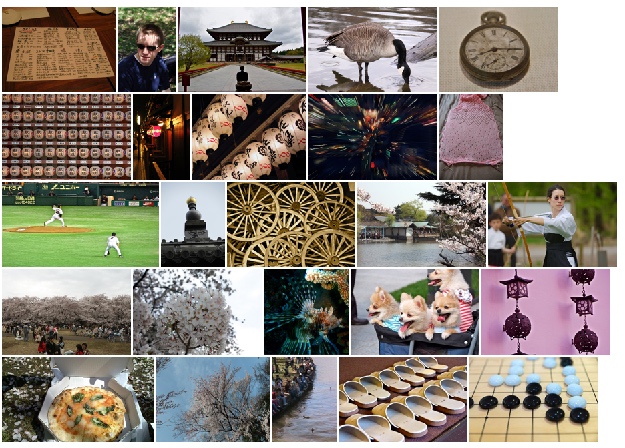 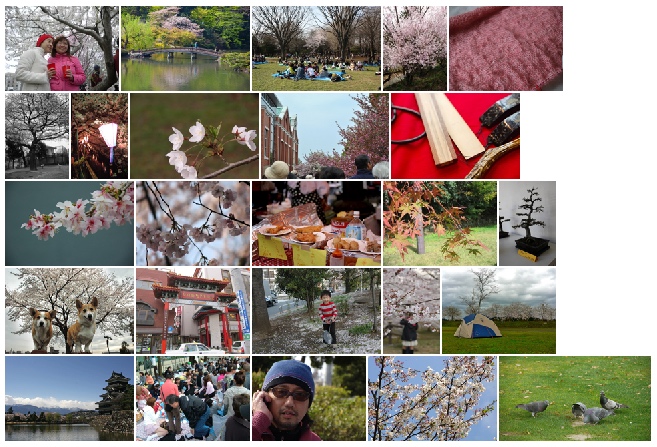 LDADeep+
Kmeans – FC7
Summarizations of # Hanami:
Kmeans – FC7 only focus on finding the most diverse centroids (aspects)
LDADeep+ can emphasize both diversity and how frequently they are seen
“LDADeep+: Latent Aspect Discovery with Deep Representations” – ICASSP 2016
Chieh-En Tsai (b01902004@csie.ntu.edu.tw)
40
[Speaker Notes: We can see that kmeans model only focus on finding the most diverse centroids, therefor many of the aspects are not commonly-seen.
On the otherhand, LDADeep+ method can emphasize both diversity and how frequently they are seen. And generate a descent summarization

9,888]
Comparison between Models (II)
Hanami
# Occupy Movement
Holi
21.6 %
47.2 %
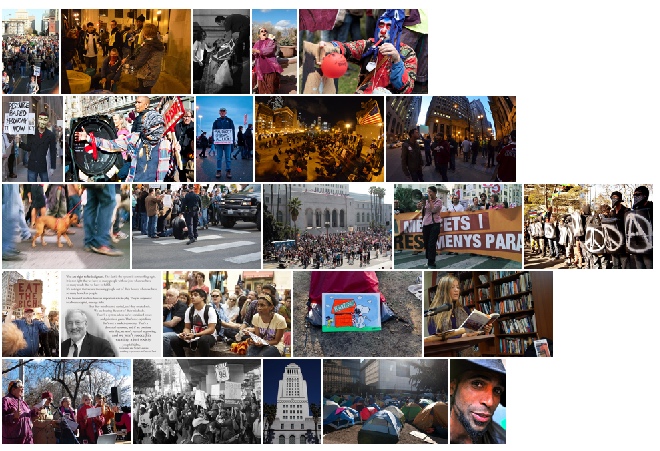 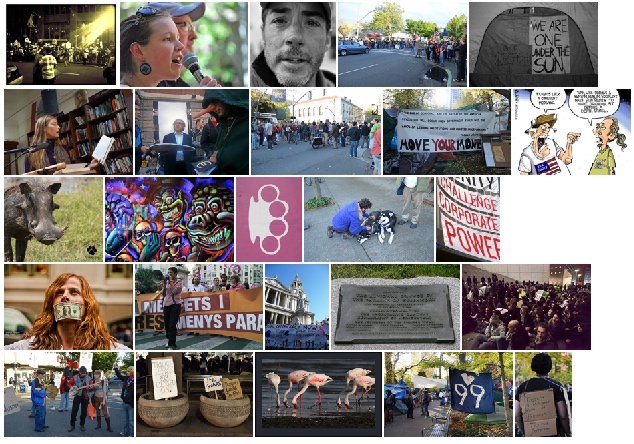 LDADeep+
Kmeans – FC7
Summarizations of # Occupy Movement:
Kmeans – FC7 only focus on finding the most diverse centroids (aspects)
LDADeep+ can emphasize both diversity and how frequently they are seen
“LDADeep+: Latent Aspect Discovery with Deep Representations” – ICASSP 2016
Chieh-En Tsai (b01902004@csie.ntu.edu.tw)
41
[Speaker Notes: We see the same effect again. So LDADeep+ still outperform Kmeans method.]
Comparison between Models (III)
# Holi
(Indian festival of colors)
Hanami
Occupy Movement
# Holi
55.4 %
29.7 %
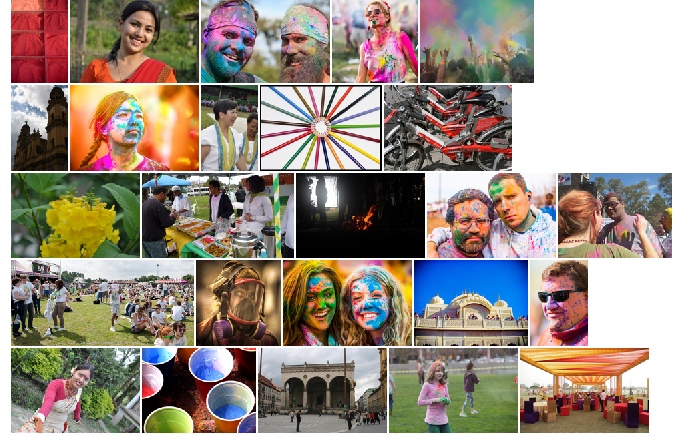 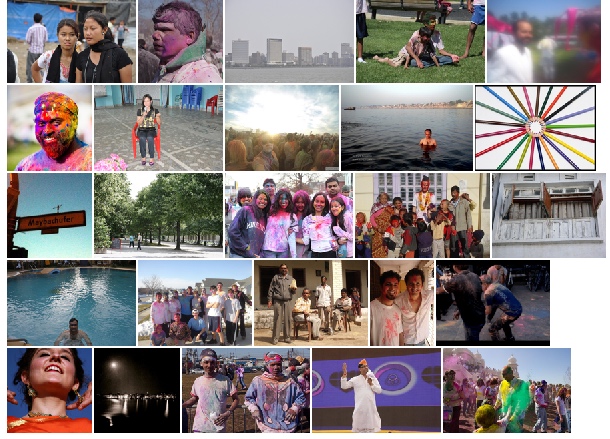 LDADeep+
Kmeans – FC7
Summarizations of # Holi: Kmeans – FC7 outperform LDADeep+ on Holi case.
LDADeep+  finds the aspect of “colorful” and avoids repeated summarizations. 
However, people favor colorful images.
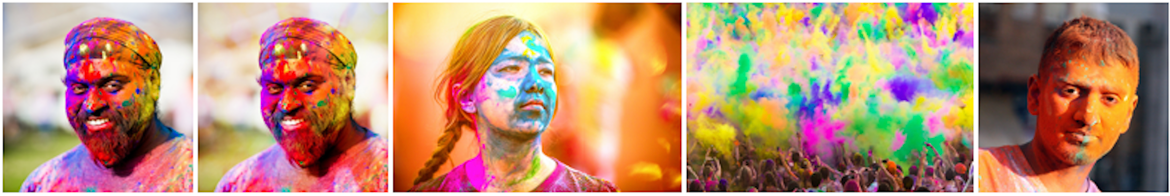 “LDADeep+: Latent Aspect Discovery with Deep Representations” – ICASSP 2016
Chieh-En Tsai (b01902004@csie.ntu.edu.tw)
42
[Speaker Notes: So why would kmeans outperform our method in #Holi event?
We print out the 5 highest responding images of each topic in LDADeep+ summarization to visualize what topic it is actually about.
And we found that this specific photo represent the aspect of “colorful”. 
So we claim that LDADeep+  found the aspect of “colorful” and avoids repeated summarizations. 
However, people favor colorful images and that leads a higher score for kmeans method]
Comparison Between Features
Dataset
Comparing Methods
LDADeep+
Base Model: - LDA
Feature: - FC7
YFCC100M
100M user generated daily photos
32% with text description
69% with tags    (mostly about which camera used)
LDA - SIFT
Base Model: - LDA
Feature: - SIFT
Kmeans – FC7
Base Model: - Kmeans
Feature: - FC7
Online Questionnaire
Subjective Test Result
Define “aspect”
For each of the 4 events:
Introduce the event by Wiki
Show 3 summarization
Criterion: [score 1-6]
Latent aspects
argmax
5
CNN
LDA
aspect
response
The more aspects discovered the better
The more diverse aspects the better
Comparison between “Features”
“LDADeep+: Latent Aspect Discovery with Deep Representations” – ICASSP 2016
Chieh-En Tsai (b01902004@csie.ntu.edu.tw)
43
Comparison between Features (II)
t-sne Visualization of Clustering Effect
Latent (topic) space
FC7 space
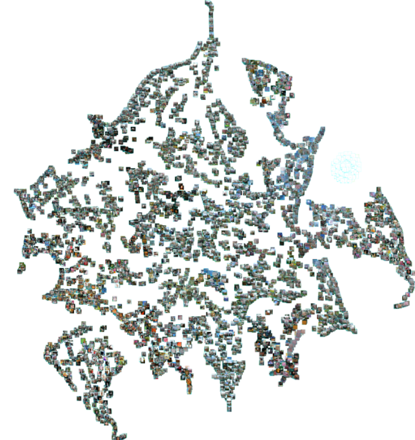 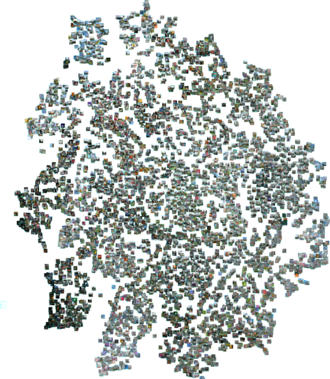 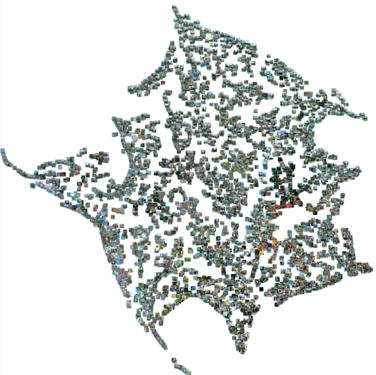 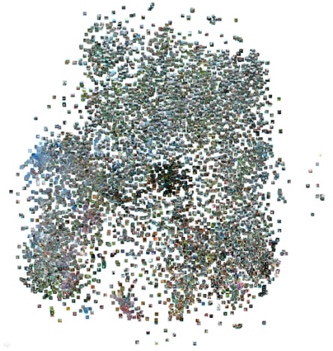 LDA - SIFT
LDADeep+ (FC7)
Purely FC7
LDA – conv5
Density of each result cluster implies the confidence of the model in recognizing this aspect

The clearer the boundaries between aspects are, the more discriminative the model is.
“Visualizing data using t-sne”, Laurens Van der Maaten, JMLR, 2008
“LDADeep+: Latent Aspect Discovery with Deep Representations” – ICASSP 2016
Chieh-En Tsai (b01902004@csie.ntu.edu.tw)
44
[Speaker Notes: In the first part
We visualize the clustering effect of each model by using t-sne, which is a dimension reduction technique that is often used to visualize the relation between vectors.
Density of each result cluster implies the confidence of the model in recognizing this aspect
The clearer the boundaries between aspects are, the more discriminative the model is.

You can see that the clustering effect is not significant.]
Comparison between Features (II)
t-sne Visualization of Clustering Effect
Latent (topic) space
FC7 space
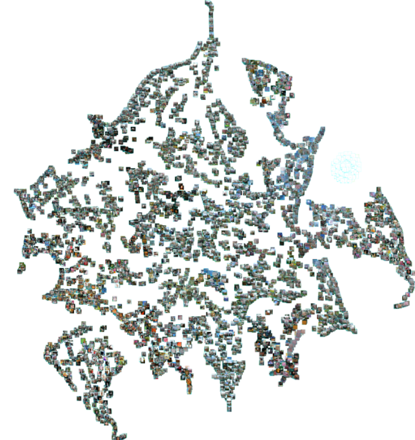 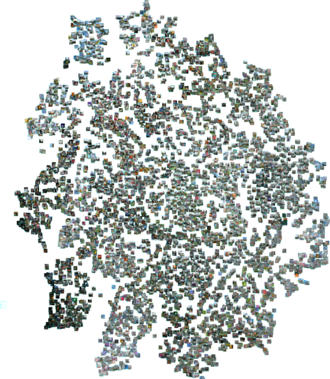 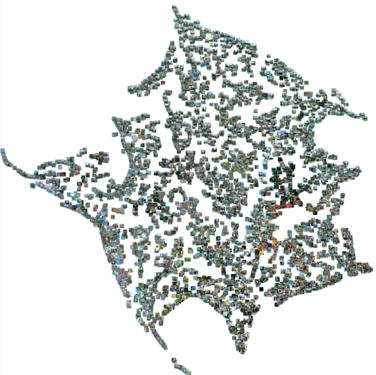 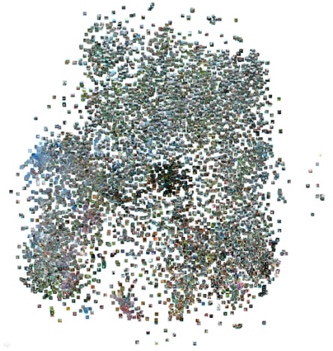 LDA - SIFT
LDADeep+ (FC7)
Purely FC7
LDA – conv5
Density of each result cluster implies the confidence of the model in recognizing this aspect

The clearer the boundaries between aspects are, the more discriminative the model is.
FC7 feature is
Highly discriminative
“Visualizing data using t-sne”, Laurens Van der Maaten, JMLR, 2008
“LDADeep+: Latent Aspect Discovery with Deep Representations” – ICASSP 2016
Chieh-En Tsai (b01902004@csie.ntu.edu.tw)
45
Comparison between Features (III)
Example of Aspects discovered by LDA - SIFT
Top5 responding images to visualize aspect
Max responding image
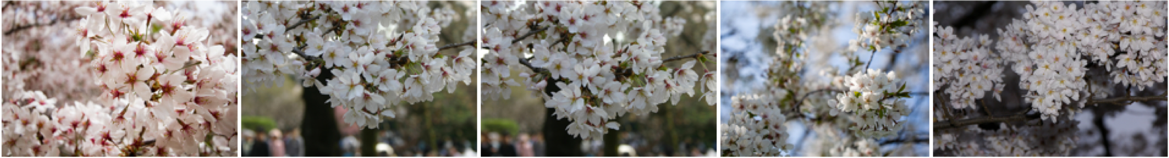 “Cherry blossom”
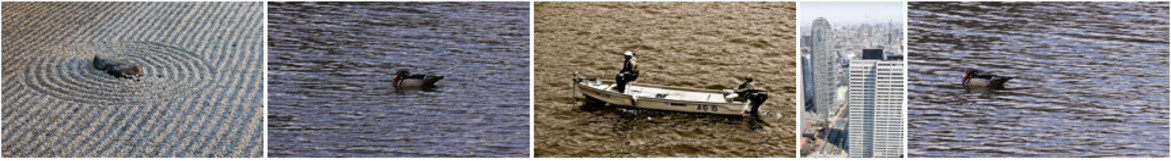 “Ruffle pattern”
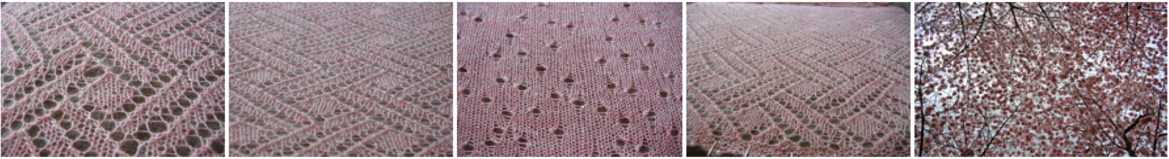 “Woven fabric”
LDA – SIFT tends to discover low-level concepts
“LDADeep+: Latent Aspect Discovery with Deep Representations” – ICASSP 2016
Chieh-En Tsai (b01902004@csie.ntu.edu.tw)
46
[Speaker Notes: In the second part, we will visualize some of the aspect found by each model by showing the 5 highest responding image.]
Comparison between Features (IV)
Aspects discovered by LDA – Conv5
Top5 responding images to visualize aspect
Max responding image
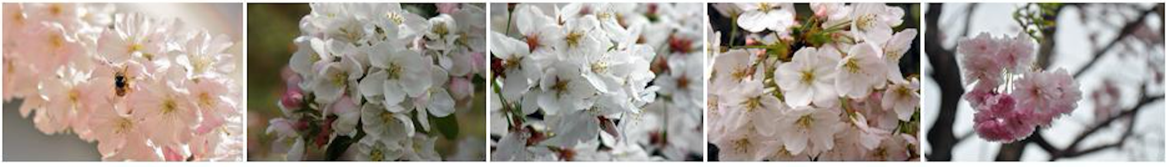 “Cherry blossom”
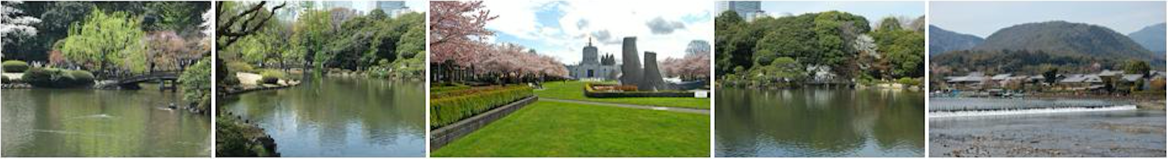 “Lake”
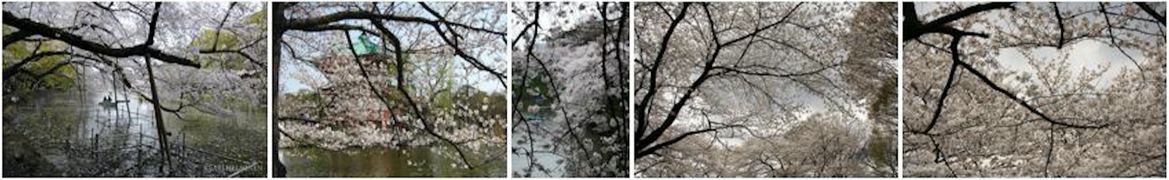 “Branches”
LDA – Conv5 can discover higher semantic aspects but still not robust to different appearance of a same aspect
“LDADeep+: Latent Aspect Discovery with Deep Representations” – ICASSP 2016
Chieh-En Tsai (b01902004@csie.ntu.edu.tw)
47
[Speaker Notes: LDA – Conv5 can discover higher semantic aspects than LDA-SIFT does. But it is still not robust to different appearance of a same aspect]
Comparison between Features (V)
Aspects discovered by LDADeep+
commonly seen
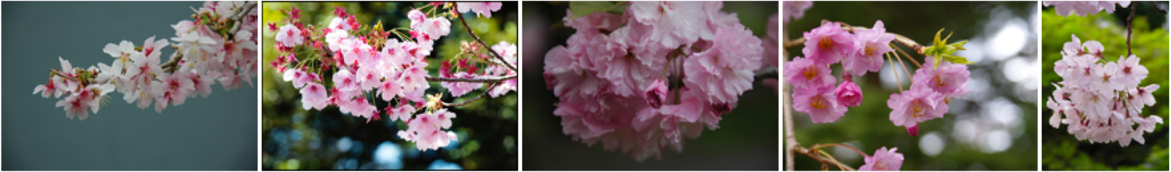 “Cherry blossom”
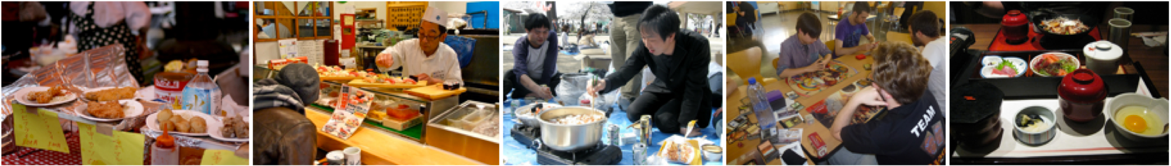 “Japanese food”
diverse aspects
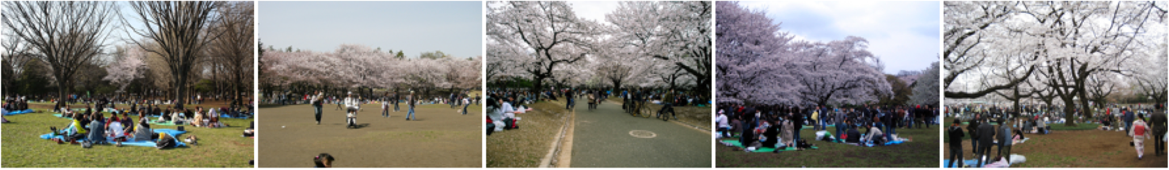 “Picnics”
LDADeep+ discovers high-level concepts that focus on the semantic meaning of photos and robust to different appearance
“LDADeep+: Latent Aspect Discovery with Deep Representations” – ICASSP 2016
Chieh-En Tsai (b01902004@csie.ntu.edu.tw)
48
Comparison between Features (VI)
Cherry blossom aspect
Robustness
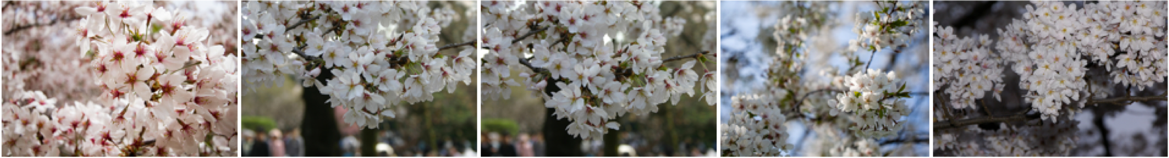 LDA – SIFT
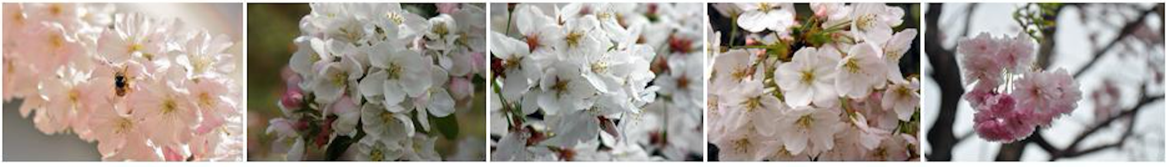 LDA – Conv5
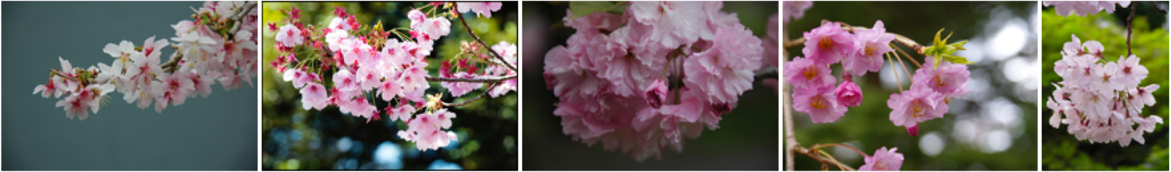 LDADeep+
While all three models found the Cherry blossom aspect, LDADeep+ shows its robustness against deformation and understand the aspect not only by its appearance, but also by its meaning
“LDADeep+: Latent Aspect Discovery with Deep Representations” – ICASSP 2016
Chieh-En Tsai (b01902004@csie.ntu.edu.tw)
49
[Speaker Notes: It is interesting to see that all three models found the cherry blossom aspect. 
If you look at the highest responding images of LDA-SIFT, you can find that those photos are visually very similar
And the lda-conv5 images are similar too.
But you can see that LDADeep+ shows its robustness against different appearance of a same aspect and understand the aspect not only by its appearance, but also by its meaning]
Outline
Why and What
 Framework
 Define “aspect”
 Method
 Evaluation
 Visualizing results
 Idea takeaways
“LDADeep+: Latent Aspect Discovery with Deep Representations” – ICASSP 2016
Chieh-En Tsai (b01902004@csie.ntu.edu.tw)
50
Conclusions
What we have done
What we can do
Understand deep models more

Graphical Model + Neural Network
We proposed a content-based automatic aspect discovery model: LDADeep+

Major breakthrough: represent visual-word by employing deep learning global representation

Build a LDA-based model on top of deep representations
Powerful
Interpretable
Finally …
CNN
LDA
“LDADeep+: Latent Aspect Discovery with Deep Representations” – ICASSP 2016
Chieh-En Tsai (b01902004@csie.ntu.edu.tw)
51
[Speaker Notes: Deep learning models are often used as black-boxes]
Conclusions
What we have done
What we can do
Understand deep models more

Graphical Model + Neural Network
We proposed a content-based automatic aspect discovery model: LDADeep+

Major breakthrough: represent visual-word by employing deep learning global representation

Build a LDA-based model on top of deep representations
Powerful
Interpretable
Finally …
Thank you 
for your attention 
CNN
LDA
“LDADeep+: Latent Aspect Discovery with Deep Representations” – ICASSP 2016
Chieh-En Tsai (b01902004@csie.ntu.edu.tw)
52
[Speaker Notes: Deep learning models are often used as black-boxes]
Any Question ?
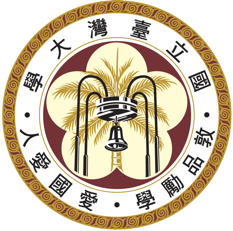 “LDADeep+: Latent Aspect Discovery with Deep Representations” – ICASSP 2016
Chieh-En Tsai (b01902004@csie.ntu.edu.tw)
“LDADeep+: Latent Aspect Discovery with Deep Representations” – ICASSP 2016
Chieh-En Tsai (b01902004@csie.ntu.edu.tw)
53
[Speaker Notes: There’s another horrible truth about online images is that text description is rare to see]
Backup Slides
54
Comparison between Models (IV)
max: 0.48
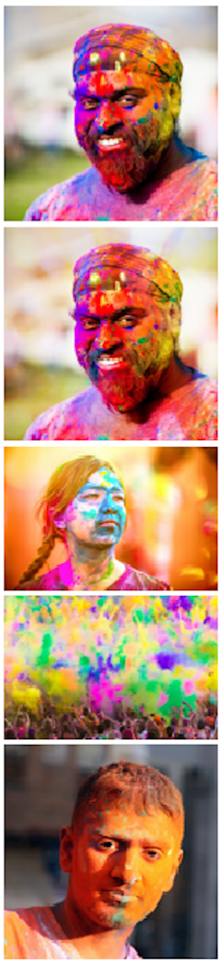 Topic #5
Average Response of Topic #5 among #”Holi” photos:
	- 0.093

Average Response of Topic #5 among Kmeans-FC7’s summarization:
	- 0.107

Average Response of Topic #5 among LDADeep+’s summarization:
	- 0.051
Top 5 Kmeans summarized photos responding to Topic #5 & their responses
0.34
0.32
0.24
0.24
0.28
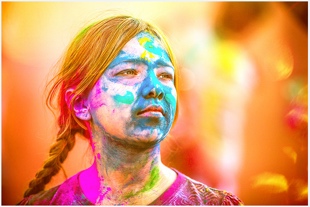 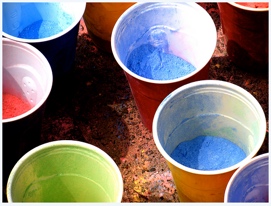 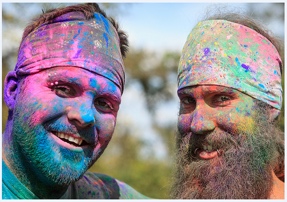 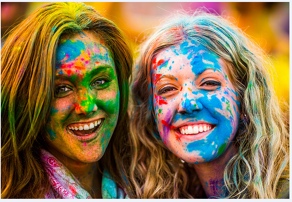 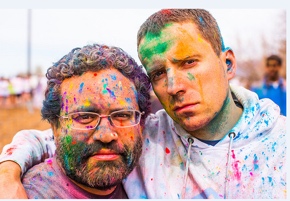 “LDADeep+: Latent Aspect Discovery with Deep Representations” – ICASSP 2016
Chieh-En Tsai (b01902004@csie.ntu.edu.tw)
55
Comparison between Models (V)
Responses to Topic #5 of LDADeep+ summarized photos
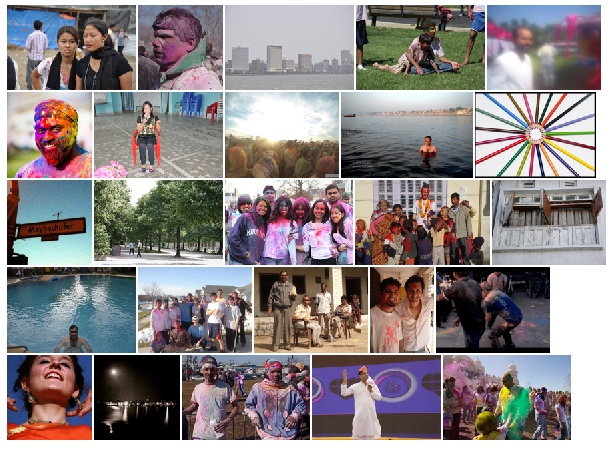 Only 2 photo with response >= 0.2

Only 6 photos with response >= 0.1
0.0
0.13
0.0
0.02
0.13
0.19
0.0
0.07
0.05
0.48
LDA model 
better suit the purpose !
Most commonly seen
Most diverse
0.0
0.0
0.08
0.01
0.0
0.07
0.01
0.09
0.0
0.02
0.08
0.21
0.01
0.03
0.10
“LDADeep+: Latent Aspect Discovery with Deep Representations” – ICASSP 2016
Chieh-En Tsai (b01902004@csie.ntu.edu.tw)
56